Unit 6
Consumer Credit
Section 6.01
Introduction to Consumer Credit
Consumer Credit
Consumer credit allows you to make personal purchases that you might otherwise not be able to make. It is important to make good decisions when making these purchases and not spend more than you can comfortably pay back.
Consumer Credit
Consumer credit is the use of credit for personal needs. We usually do not include the use of credit for the purchase of a home in this definition.
We will be taking a mathematical look at making wise credit decisions in this unit. This is important because financial difficulties have been cited as a leading cause of divorce, as well as a leading cause of stress, in America.
Financial Problems
Some of the main causes of financial problems include:
Poor planning (or lack of planning) – If you are living paycheck to paycheck, you are setting yourself up for a financial crisis. It is important to put something away in order to take care of unexpected expenses and to help with retirement expenses.
Unemployment (or loss of income) – Companies close quite often in the volatile economy we live in. If you do not have an adequate amount of money set aside to help you through the time you are without work, you will experience a financial crisis until you are able to replace the lost income.
Expensive emergencies – Accidents happen whether we are prepared for the financial impact of them or not!
Bad financial advice – Be careful who you take financial advice from.
Risky investments – Be careful about investing too much of your money in risky investments. Many people want to get rich quick and wind up losing large portions of their savings on risky investments promising the possibility of high yields.
Terms to Know
Some important terms for the first part of this unit are:
Exponential growth occurs when a quantity increases exponentially over time. Examples of this could be bacteria growth, population growth, growth of the value of your home, or growth in your finances.
Exponential decay occurs when a quantity decreases exponentially over time. Examples of this are depreciation of assets such as an automobile or the decrease in population.
Curve of best fit is a curve constructed to have the best fit to a series of data points. These can be used as an aid for data visualization.
Section 6.02
Exponential Growth
Exponential Growth
Exponential growth occurs when a quantity increases exponentially over time.
Exponential Growth
The function for exponential growth is y = abx
a is the starting amount
b is the base and b > 1
b is also known as the growth factor.
Examples:  y = 5(1.07)x and y = 3(1.05)x are equations showing exponential growth.
y = C(1 + r)t where C is the initial amount which increases by the same percent r over a given period of time t.
y = 5(1 + 0.07)t and y = 3(1 + 0.05)t are equations showing exponential growth.
Modeling Exponential Growth and Compound Interest
Simple Interest is I = Prt
I is the interest
P is the principal
r is the rate
t is the time
Simple interest is computed on the principal only. This means you do not earn interest on the interest received in your account.
Modeling Exponential Growth and Compound Interest
When the interest earned is compound interest, the current year's interest is calculated using your balance instead of the principal (original amount). This method of calculating interest is to your advantage!
Compound interest on a bank account can be modeled using the exponential growth function y = abx, but is written as y = C(1 + r)t. C takes the place of the a term, and (1 + r) takes place of the b term.
C is the initial amount or principal
r is the rate of interest earned
t is the number of period or years that the interest is paid
Example #1
https://mediasite.ccs.ua-net.ua.edu/Mediasite/Play/bd6b0ae0cce540bea649bd039c179f141d
Example #2
https://mediasite.ccs.ua-net.ua.edu/Mediasite/Play/dc3ada2a51d7440cbdf4b3ad5fd904cb1d
Example #3
https://mediasite.ccs.ua-net.ua.edu/Mediasite/Play/3803bf86597145778f1e682cfe9da8f91d
Section 6.03
Exponential Decay
Exponential Decay
Exponential decay occurs when a quantity decreases exponentially over time.
Exponential Decay
The function y = abx can also be used to model exponential decay as well as exponential growth where
a is the starting amount when x=0,
b is the base which is between 0 and 1 and is the decay factor.
The C takes the place of the a term and (1 - r) takes the place of the b term.
Examples:
y = 5(0.93)x and y = 5(0.95)x are equations showing exponential decay
The function can be modeled by:
y = C(1 - r)t where C is the original amount, r is the rate of decay and t is the time or number of years.
y = 5(1 - .03)t and y = 3(1 - .05)t are equations showing exponential decay
Exponential Growth & Decay
The graph below shows the graphs of both exponential growth and decay. The equation y = 3(1 + .07)x is exponential growth (blue line) and the equation y = 3(1 - .07)x is exponential decay (red line).







Notice for exponential growth that as x increases, y increases exponentially. For exponential decay as x increases, y decreases exponentially.
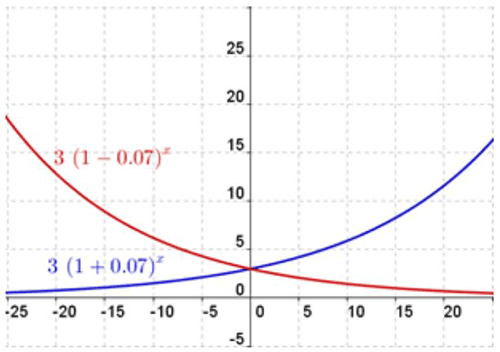 Example #1
https://mediasite.ccs.ua-net.ua.edu/Mediasite/Play/4da6dde67acd457daf84ff487121a0cf1d
Example #2
https://mediasite.ccs.ua-net.ua.edu/Mediasite/Play/ea6ae486596a4eebb2c38c9d71da6fca1d
Example #3
https://mediasite.ccs.ua-net.ua.edu/Mediasite/Play/abc85b5fdb1d41f3bea5bdfe262eab021d
Use of Exponential Growth & Decay
You can see from the examples that population growth and decay can be used to predict the future population of an area. This would be useful in urban and regional planning and development of areas.
You also can use exponential growth and decay to determine how much money you need to invest to reach a savings goal over time or how much a decaying investment such as a car will be worth over time.
Section 6.04
Curve of Best Fit
Section 6.05
Finance Charges
Finance Charges
Do interest rates really matter?
Finance Charges
A finance charge is the cost of using credit. It can include interest and fees. It is wise to check with your lending institutions about what their finance charges are before agreeing to go into debt with them.
There are two purchases that most people have to go into debt to make. Those are a home and an automobile.
We are going to look at the effect higher (or lower) finance charges have on your loan payments.
Example #1
You have found your dream car. The cost is $41,500. You have a trade-in that the dealership has valued at $11,000 so you still have to come up with $30,500. You will be financing for 5 years and will be charged 4% sales tax. 
Use the car loan calculator to find the information below.
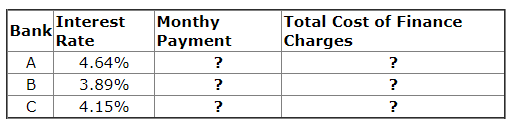 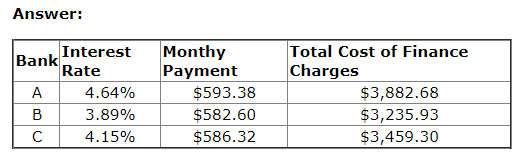 Interest Rates
Some people will look at this and say that there is not enough difference to matter to them. Especially if they are only looking at the monthly payment.
If we compare only the highest and lowest rates (Bank A and Bank B), we will see that there is a 0.75% difference in the rates which means $10.78 difference in monthly payments and a total of $646.75 over the life of the loan. This is more than one of your payments so it would be like getting to skip a payment. 
Imagine if you put that $10.78 in savings each month and opted for the lowest interest rate, you could use the $646.75 (plus interest) as a down payment on your next car.
You will likely buy many other items on credit so if you look for the best rates on every purchase, you stand to save more on a monthly basis and a great deal more over the course of several years.
Knowing and comparing finance charges should be part of your decision making anytime you are going into debt. This includes deciding which credit card you will carry as well.
Section 6.06
Compound and Simple Interest
Introduction to Simple and Compound Interest
In the last half of this unit, we will be looking at compound and simple interest and comparing them in multiple ways.  It is important to really know the difference in these two terms as well as how they affect your bottom line financially.  This will help you make better financial decisions about both borrowing money as well as saving it.
Simple interest is interest paid on the original principal only.  We can find this using the formula I = Prt or interest is equal to principal times rate times time.
Compound interest is interest earned not only on the original principal, but also on all interests earned previously.
Introduction to Simple and Compound Interest
Limit notation is a way of stating an idea that is a little more subtle than simply saying x = 5 or y = 3.
An example of something written in limit notation is:
Lim f(x) = b
  x→a 
This is read as “the limit of f of x as x approaches a is b”.  The letter a can be any number or infinity. The letter b can be any number.
Annual percentage rate (APR) and annual percentage yield  (APY) can be two confusing financial concepts, but understanding the difference can help you make better, more informed financial decisions. When deciding which financial institute to use you should make sure to verify if the rates they are quoting you are APR or APY so that you can compare like things.
Introduction to Simple and Compound Interest
Annual percentage rate (APR) is the amount of interest paid on your account.
Annual percentage yield (APY) is the actual amount of interest earned expressed as a percent.  This will actually be greater than the APR if you are receiving compounded interest.
Section 6.07
Calculating Interest
Calculating Interest
Would you prefer to earn simple interest or compounded interest?
Interest
In all likelihood, you've heard the term interest, but probably don't know exactly what it means, or how it works.
Interest is simply a fee for loaning money. It can help people accelerate their savings. Where money is concerned, there are two types of people:
Savers, who earn interest on their deposits, and
Borrowers, who pay interest on their loans.
Which would you rather be?
In this lesson, we will explore two types of interest: simple and compound.
Simple Interest
Simple interest is a quick method of calculating the interest earned during one period. The formula to calculate simple interest is:
The formula to calculate simple interest is: I = Prt
I = interest - a fee for loaning money
P = principal - the original amount borrowed
r = interest rate - stated as a percentage
t = time - stated in terms of one year
Example #1
Sam deposits $1,000 in his savings account, which earns 3% interest.
How much interest will he earn in one year?
How much money will Sam have in one year?
Answer:
How much interest will he earn in one year?
I = Prt
I = $1,000 × 3% × 1
I = $30
How much money will Sam have in one year?
Sam earns $30 interest in one year.
$1,000 + $30
Sam will have $1,030.00 in one year.
Compound Interest
Compound interest should remind you of Benjamin Franklin's quote from the previous lesson: "Money makes money, and the money money makes, makes more money." Mr. Franklin is specifically speaking about the power of compound interest.
Compound interest is interest calculated on the initial principal and also on the accumulated interest of previous periods of a deposit or loan. So, money makes money (that's interest)...and then the interest earned makes more interest. This cycle goes on and on and on and on and on. Your money works harder than you can. If you invest carefully, over years eventually you can be at a point in time when your money actually makes more in a year than you will.
Calculating Compound Interest
Calculating compound interest is a little more complicated than calculating simple interest.
Here's the formula:
ci = [P (1 + i)n] - P ci = compound interestP = principal i = interest rate n = number of years
Simple, right? Actually, for most people that's not simple at all, and you are bound to make a mistake. Luckily we have access to the Internet and many people have created online compound interest calculators so all we have to do is enter the information and hit enter.
Example #2 continued
Let's try a calculator created by the U.S. Securities and Exchange Commission. Enter the following information and see how it works:
Current principal is the amount you begin with.
Let's start with $1,000.
Monthly addition is the amount you add each month; remember you are paying yourself first.
Let's add $100 per month.
Years to grow is the number of years you will keep the investment.
50 years, since that's how long it will be until you retire.
Example #2
Interest rate is how fast your money will grow.
Use 8% - this is a historical average for the stock market, a common tool for investments.
Compounded is how frequently interest is added to your account.
Type in 365, you want your money compounded daily. Your money will grow faster with more frequent compounding.
After entering all that information, click calculate and you will see that the future value of your investment.
Your investment is $858,187.
FYI…
Since you only invested $1,000 of your money, you can see that your money through the power of compound interest is doing all the work!
Feel free to try different numbers, like starting investing later in life. Or, maybe you want to retire sooner than age 65. Maybe age 40.
How much do you have to invest to earn $2,000,000 before age 40?
10 Things to Know
According to Gary Foreman in his article 10 Things You Need to Know About Compound Interest for U.S. News and World Report:
Time is on your side: don't wait to invest!
You don't need to be a financial expert to benefit from compound interest.
You don't have to be rich to get started.
It adds up faster than you think
You must give up something ($$) today to benefit tomorrow.